Operacionalizace
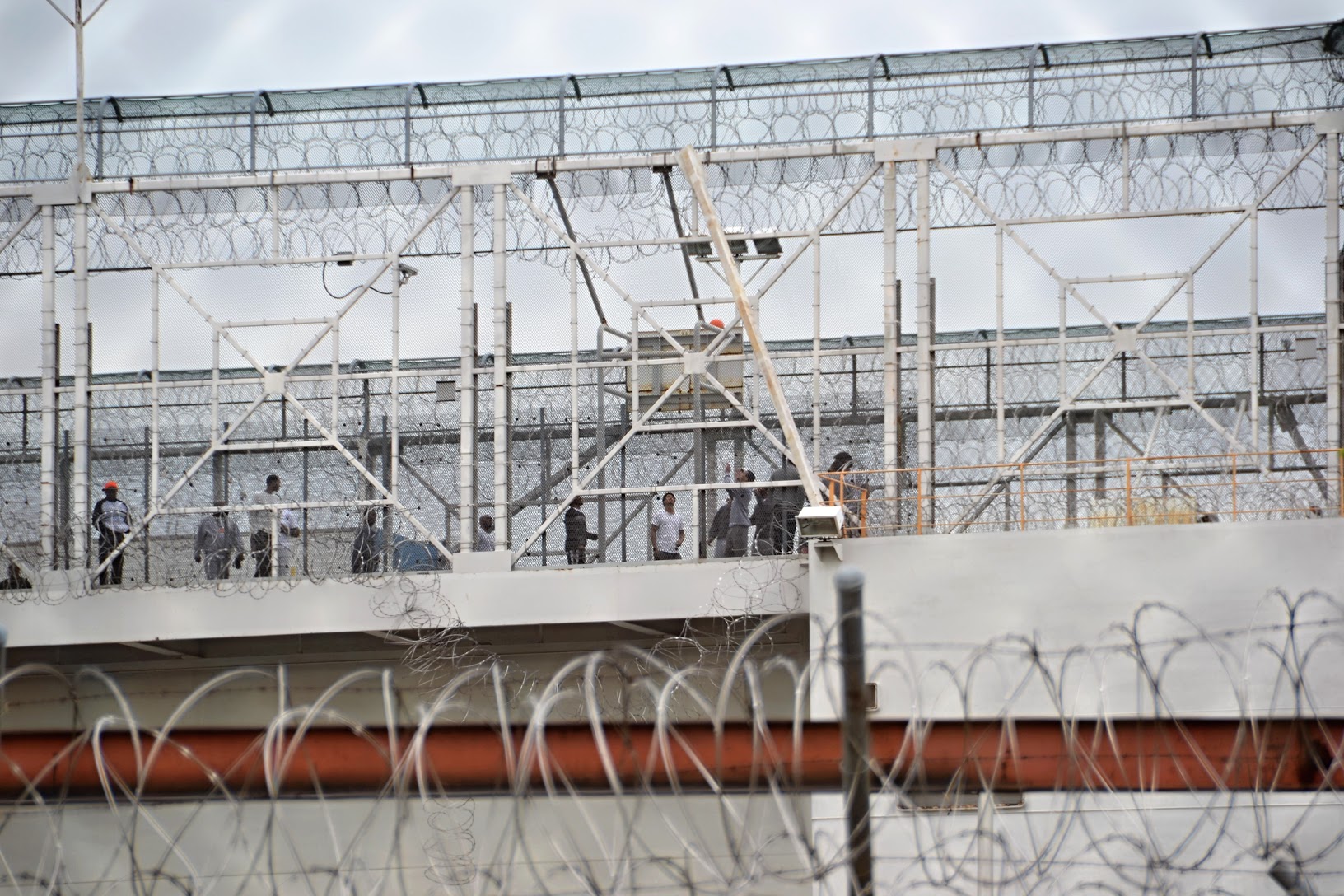 Teoretická proměnná (= koncept)
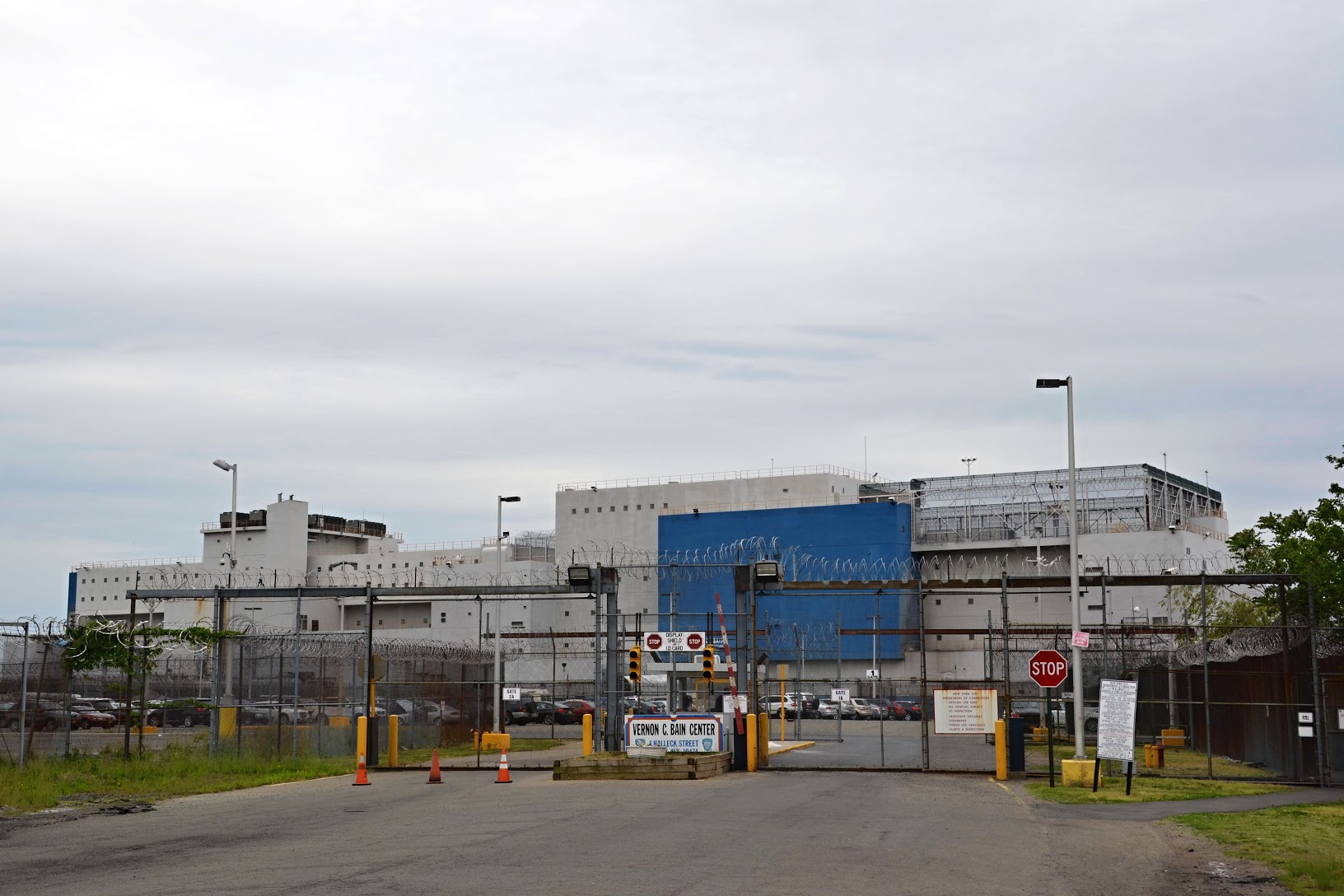 Prvek teorie, který nabývá několika dimenzí
Např. dimenze deprivace:
o ekonomická deprivace,
o psychická d.
o sociální d.
o fyzická d.
o politická d.
Problém s empirickým šetřením  konceptu
Teoretické proměnné většinou představují něco,
o co je nepozorovatelné,
o na co se nedá zeptat běžnými slovy,
o a co se nedá z dokumentů studovat.
Nelze je v sociální realitě zkoumat technikami šetření empirických dat napřímo – potřeba operacionalizace
Operacionalizační kroky
Nalezení, nebo stanovení, odborné definice zkoumané
teoretické proměnné a jejich dimenzí.
Nalezení ukazatelů (indikátorových proměnných)  teoretické proměnné
Přiřazení technik empirického šetření dat  k indikátorovým proměnným
Převedení indikátorových proměnných na veličiny  stanovením úrovní měření
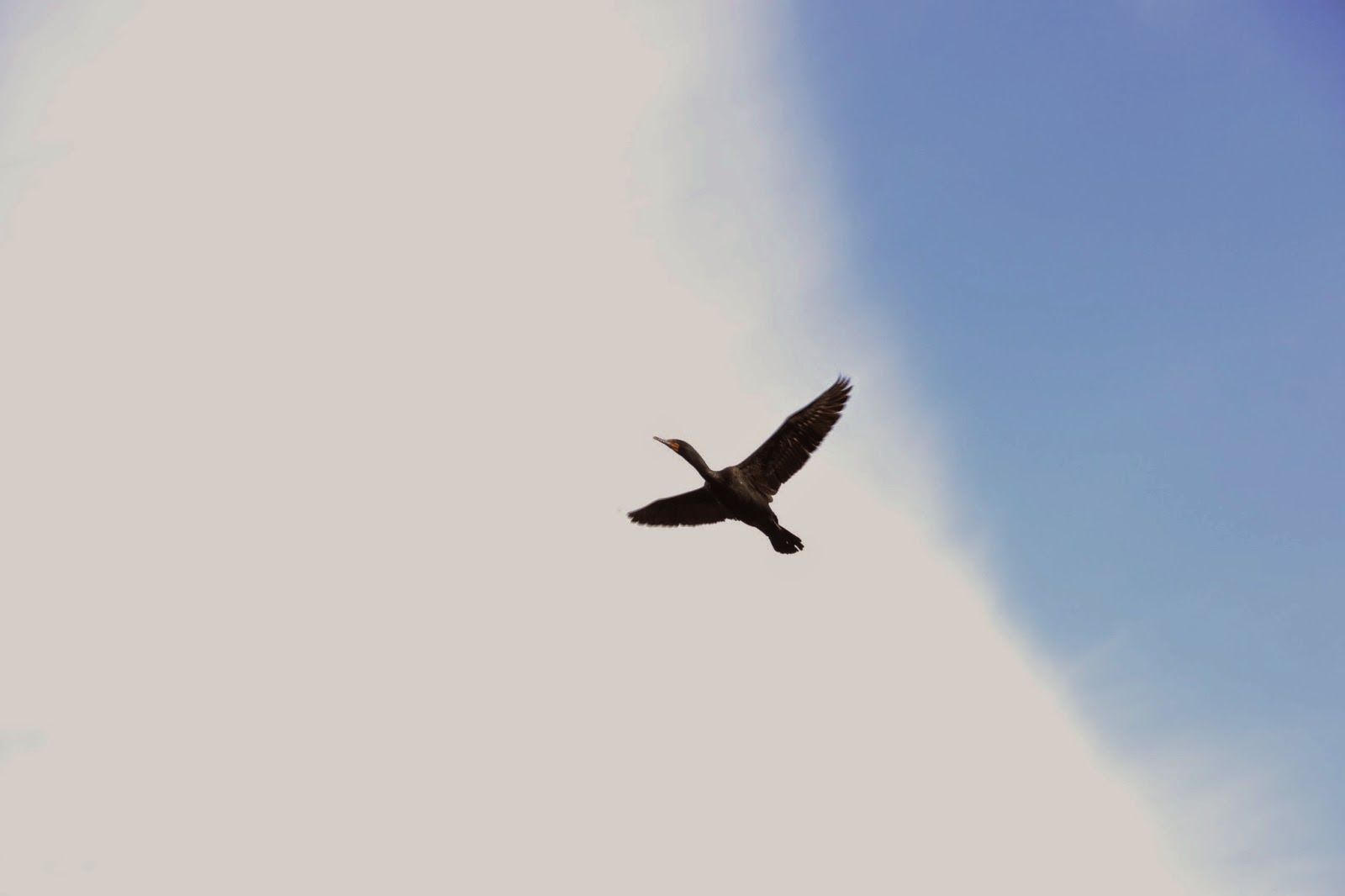 Operacionalizace 
„deprivace“
Převod proměnné na veličinu
(Indikátorová) proměnná: Zapojení se do činností v zájmových organizacích  Otázka na počet členství v zájmových organizacích: „V kolika zájmových  organizacích jste členem / členkou?“
Úroveň měření: Poměrová => Poměrová veličina „Členství“
(Indikátorová) proměnná: Zapojení se do činností v zájmových organizacích  Otázka na povahu činnost v dané zájmové organizaci. „Podílíte se tvorbě  programu v organizaci?“
Ano (1); Spíše ano (2); Nevím (3); Spíše ne (4); Ne (5)
Úroveň měření: Ordinální => Ordinální veličina „Program“
Ukazatel (= Indikátor). Definice
Ukazatel je určitý jev, z jehož výskytu můžeme s  vysokou pravděpodobností usuzovat na výskyt  zkoumaného jevu. (Stefan Nowak)
Ukazatel v užším smyslu: ukazatel je pozorovatelný  jev.
Druhy ukazatelů (v užším smyslu)
Ukazatel je přímo jevem, který chceme zkoumat:
 definiční ukazatel. (Poznámka: Není třeba druhého  operacionalizačního kroku.)
Ukazatel je ve věcném vztahu se zkoumaným jevem:
 věcný ukazatel.
oUkazatel a zkoumaný jev mají povahu pozorovatelných jevů. Vztah  mezi ukazatelem a zkoumaným jevem se dá empiricky ověřit.
 Empirické ukazatele.
oUkazatel je pozorovatelný a zkoumaný jev je nepozorovatelný. Na  existenci zkoumaného jevu výzkumník usuzuje na základě jeho vztahu  k ukazateli. Inferenční ukazatel.
Validita ukazatele
Ukazatel = indicator ;
Zkoumaný, indikovaný jev = indicatum.
Rozsah: množina objektů, jevů sociálního světa.
Poměr rozsahu indicatoru (I) ku rozsahu
indicata (C) = míra validity ukazatele.
Nevalidní ukazatel
Indicator (I) vůbec  neukazuje indicatum (C).
Jestliže se objeví
indicatum, pak jej
indicator nikdy neukáže.
Např.:
Atraktivní vzhled (I);  Lidský kapitál (C).
I
C
Méně validní ukazatel
Indicator (I) někdy ukazuje  jevy, které nejsou indicatem  (C).
Jestliže se objeví indicatum,  pak jej indicator někdy  neukáže.
Např.:
Společenské styky (I);  Lidský kapitál (C).
C
I
IC
Více validní ukazatel
Indicator (I) ukazuje pouze
indicatum (C).
Jestliže se objeví  indicatum, pak jej  indicator někdy neukáže.
Např.:
Vrozené schopnosti (I);  Lidský kapitál (C)
C
I
Více validní ukazatel
Indicator (I) někdy ukazuje  jevy, které nejsou indicatem  (C).
I
Jestliže se objeví indicatum,  pak jej indicator vždy ukáže.
Např.:
Nejvyšší dosažené  vzdělání (I);  Lidský kapitál (C)
C
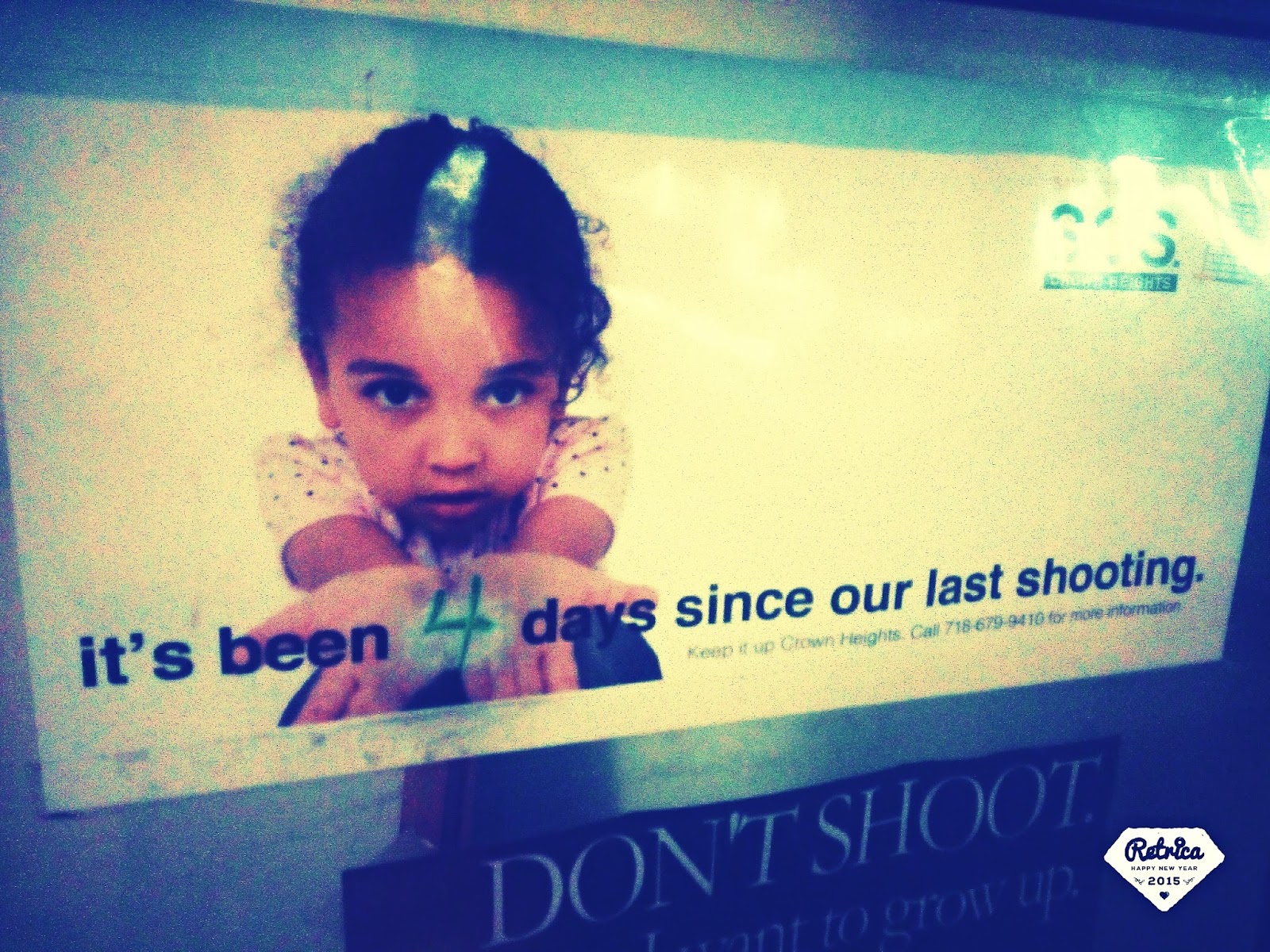 Zcela validní ukazatel
Indicator (I) ukazuje pouze
indicatum (C).
Jestliže se objeví  indicatum, pak jej  indicator vždy ukáže.
IC
Seminář, příklad
Výzkumnice indikuje výši lidského kapitálu pracovníka  (indicatum) nejvyšším dosaženým vzděláním pracovníka  (indicator).
Jaký druh ukazatele představuje nejvyšší dosažené  vzdělání?
Jaký je poměr rozsahu indicata k rozsahu indicatoru?
Co plyne z výše uvedeného poměru rozsahů pro validitu
indicatoru?
Operacionalizace. Příklad  k procvičení
Indicatum: Motivace ke studiu na VŠ.
Indicator: Docházka na přednášky.
Jaký druh ukazatele představuje docházka na  přednášky?
Jaký je poměr rozsahu indicata k rozsahu indicatoru?
Co plyne z výše uvedeného poměru rozsahů pro validitu
indicatoru?
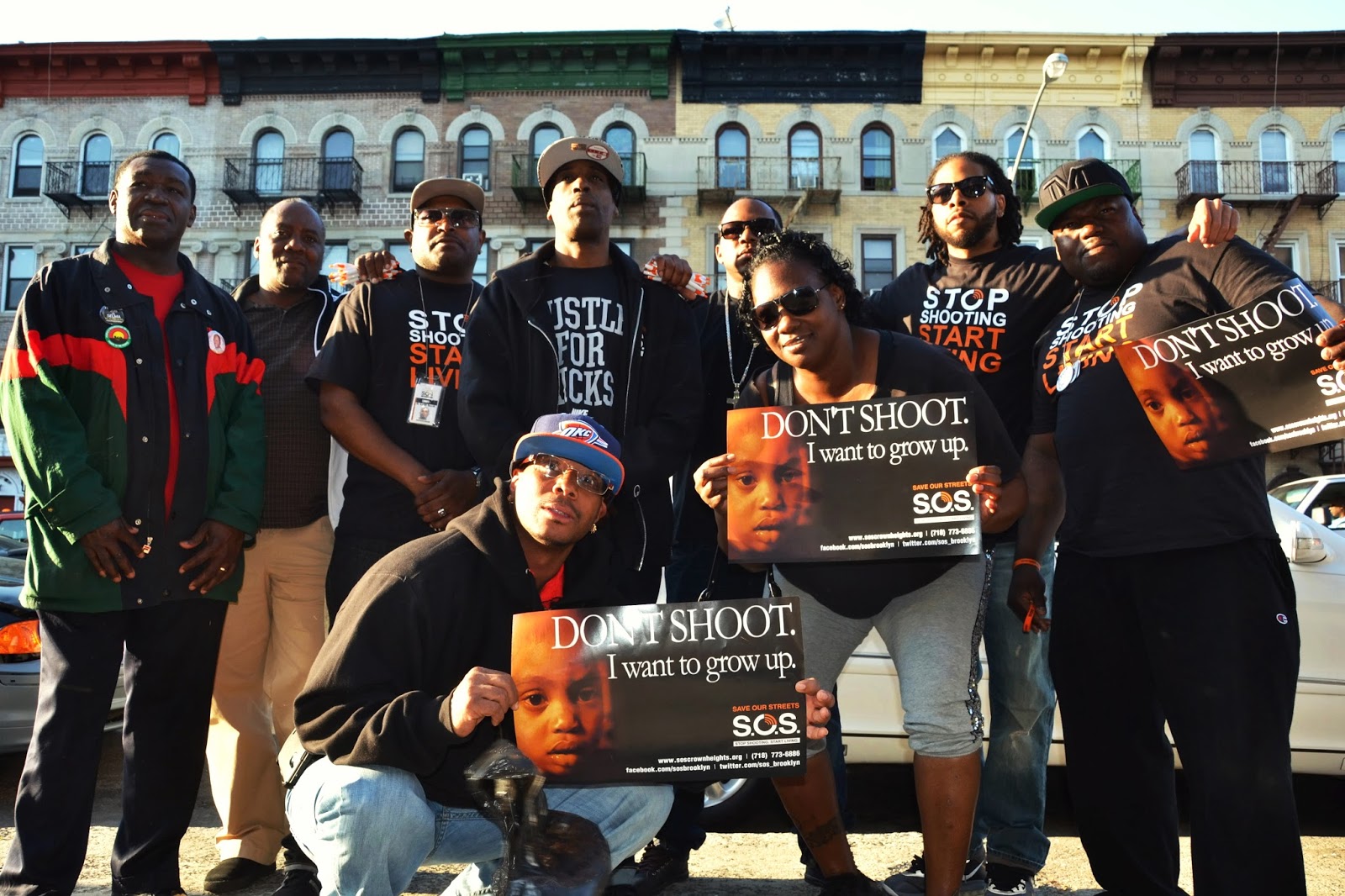